PHY 712 Electrodynamics
10-10:50 AM  MWF  in Olin 103

Notes for Lecture 16:
Finish reading Chapter 6
Some details of Liénard-Wiechert results
Energy density and flux associated with electromagnetic fields
Time harmonic fields
02/15/2023
PHY 712  Spring 2023 -- Lecture 16
1
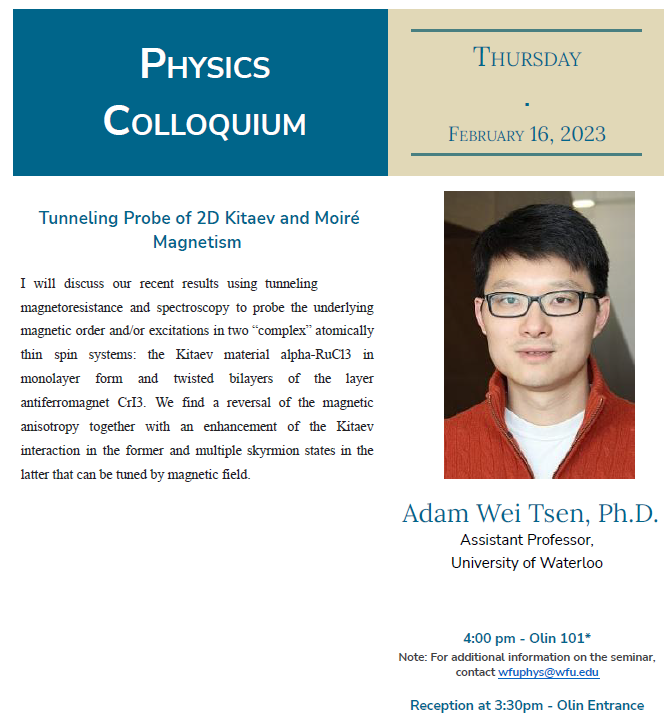 02/15/2023
PHY 712  Spring 2023 -- Lecture 16
2
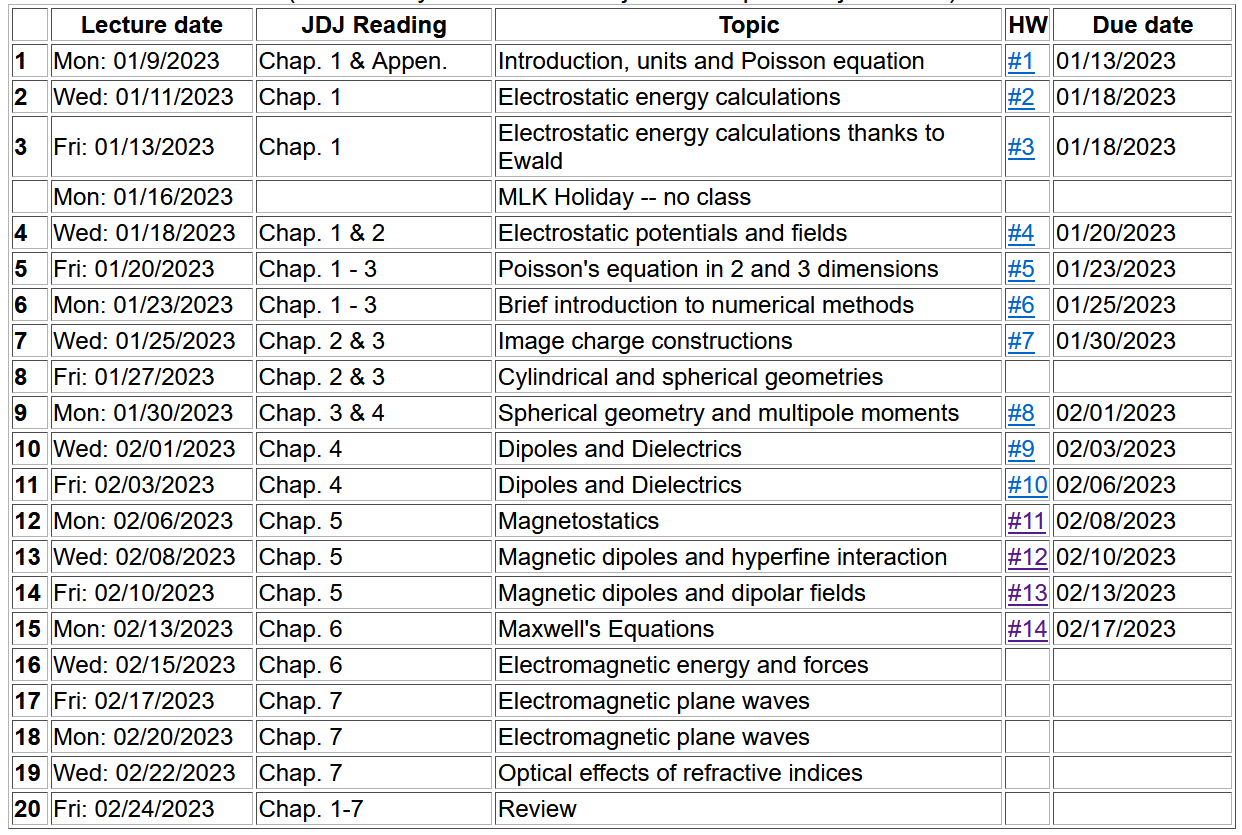 02/15/2023
PHY 712  Spring 2023 -- Lecture 16
3
Solution of Maxwell’s equations in the Lorentz gauge – Review from previous lecture --
Liénard-Wiechert potentials and fields --
Determination of the scalar and vector potentials for a moving point  particle  (also see Landau and Lifshitz The Classical Theory of Fields, Chapter 8.)

Consider the fields produced by the following source: a point charge q moving on a trajectory Rq(t).
Rq(t)
q
02/15/2023
PHY 712  Spring 2023 -- Lecture 16
4
Solution of Maxwell’s equations in the Lorentz gauge -- continued
We performing the integrations over first  d3r’  and then dt’
 making use of the fact that for any function of t’,
where the ``retarded time'' is defined to be
02/15/2023
PHY 712  Spring 2023 -- Lecture 16
5
Comment about delta functions   -- See Pg. 26 in Jackson
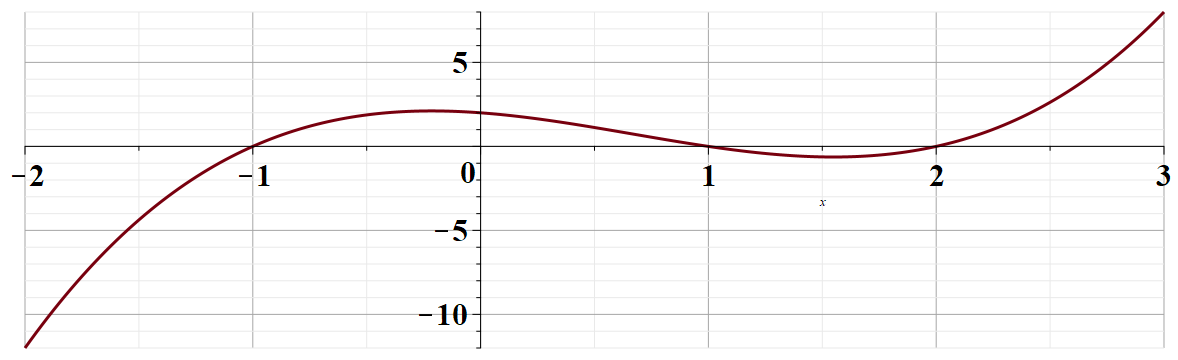 x
02/15/2023
PHY 712  Spring 2023 -- Lecture 16
6
Solution of Maxwell’s equations in the Lorentz gauge -- continued
Resulting scalar and vector potentials:
Notation:
02/15/2023
PHY 712  Spring 2023 -- Lecture 16
7
Solution of Maxwell’s equations in the Lorentz gauge -- continued
In order to find the electric and magnetic fields, we need to evaluate
The trick of evaluating these derivatives is that the retarded time tr depends on position r and on itself. We can show the following results using the shorthand notation:


                                             and
02/15/2023
PHY 712  Spring 2023 -- Lecture 16
8
Some details --
Using notation:

02/15/2023
PHY 712  Spring 2023 -- Lecture 16
9
Solution of Maxwell’s equations in the Lorentz gauge -- continued
02/15/2023
PHY 712  Spring 2023 -- Lecture 16
10
Back to general case --
Maxwell’s equations
Energy analysis of electromagnetic fields and sources
02/15/2023
PHY 712  Spring 2023 -- Lecture 16
11
Energy analysis of electromagnetic fields and sources - continued
02/15/2023
PHY 712  Spring 2023 -- Lecture 16
12
Energy analysis of electromagnetic fields and sources - continued
02/15/2023
PHY 712  Spring 2023 -- Lecture 16
13
Momentum analysis of electromagnetic fields and sources
02/15/2023
PHY 712  Spring 2023 -- Lecture 16
14
Summary --  By considering a complete system involving self-contained sources and fields,   we examined the energy and force relationships and introduce energy and force equivalents of the electromagnetic fields
02/15/2023
PHY 712  Spring 2023 -- Lecture 16
15
02/15/2023
PHY 712  Spring 2023 -- Lecture 16
16
Comment on treatment of time-harmonic fields
02/15/2023
PHY 712  Spring 2023 -- Lecture 16
17
Comment on treatment of time-harmonic fields -- continued
Equations                  in time domain     in frequency domain
Note --  in all of these, the real part is taken at the end of the calculation.
02/15/2023
PHY 712  Spring 2023 -- Lecture 16
18
Comment on treatment of time-harmonic fields -- continued
02/15/2023
PHY 712  Spring 2023 -- Lecture 16
19
Summary and review
Maxwell’s equations
02/15/2023
PHY 712  Spring 2023 -- Lecture 16
20
Maxwell’s equations
02/15/2023
PHY 712  Spring 2023 -- Lecture 16
21
Analysis of Maxwell’s equations without sources  -- continued:
02/15/2023
PHY 712  Spring 2023 -- Lecture 16
22
Analysis of Maxwell’s equations without sources  -- continued:
    Both E and B fields are solutions to a wave equation:
02/15/2023
PHY 712  Spring 2023 -- Lecture 16
23
Analysis of Maxwell’s equations without sources  -- continued:
Note:  e, m, n, k can all be complex; for the moment we will assume that they are all real (no dissipation).
02/15/2023
PHY 712  Spring 2023 -- Lecture 16
24
Analysis of Maxwell’s equations without sources  -- continued:
02/15/2023
PHY 712  Spring 2023 -- Lecture 16
25
Analysis of Maxwell’s equations without sources  -- continued:
Transverse Electric and Magnetic (TEM) waves
02/15/2023
PHY 712  Spring 2023 -- Lecture 16
26